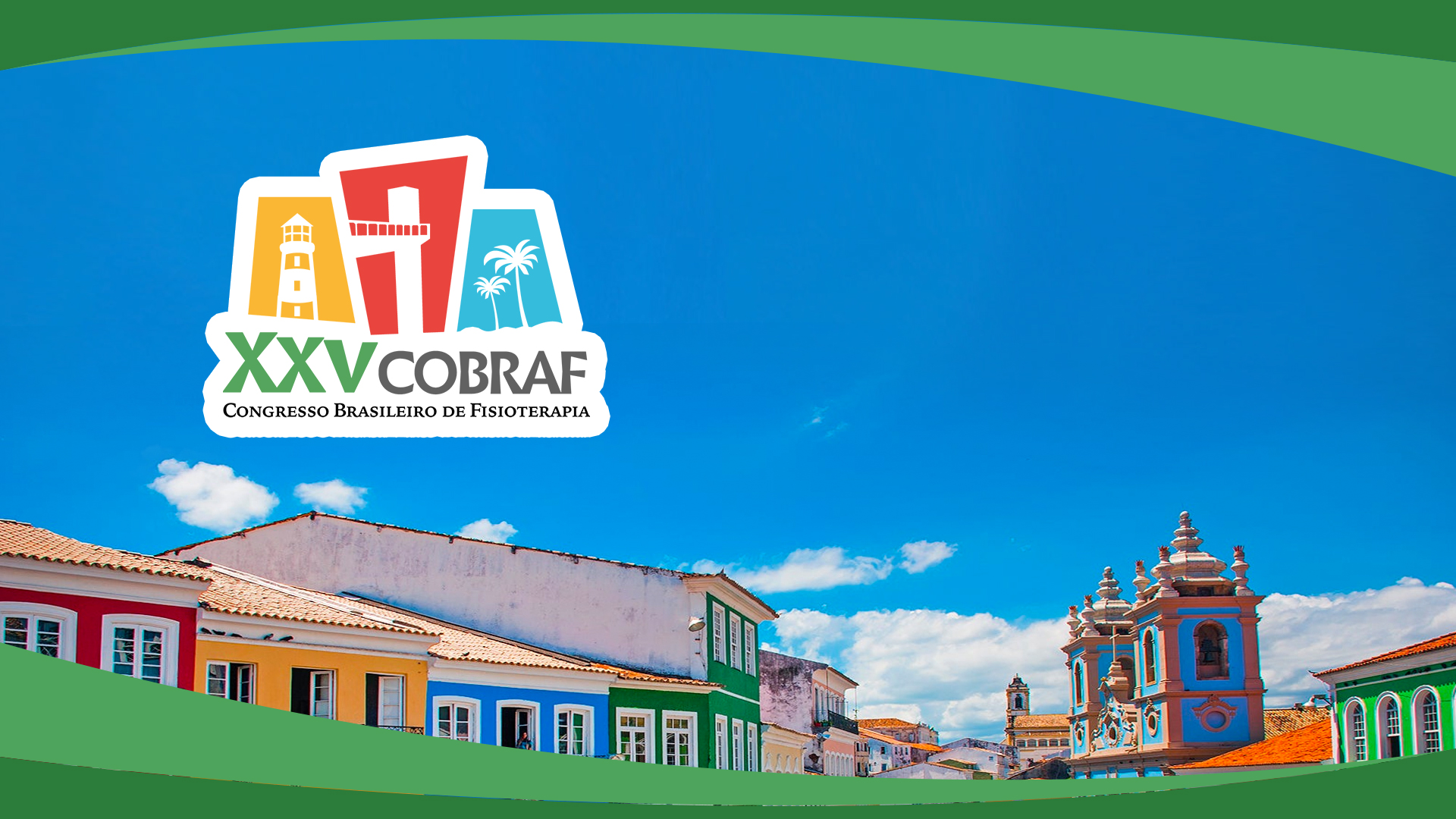 Título:
Aqui vem o título
Da apresentação
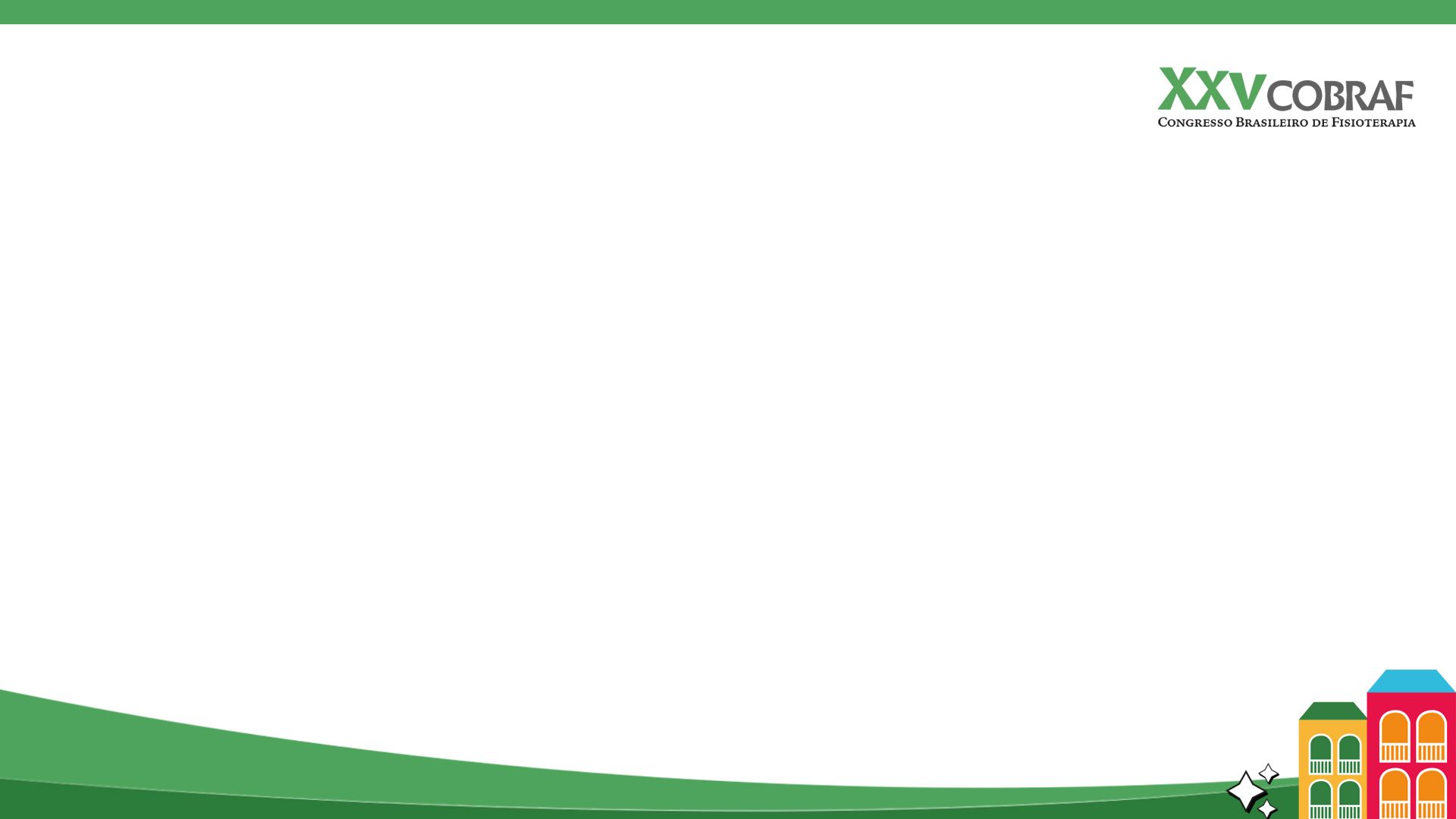 Título do slide vem aqui
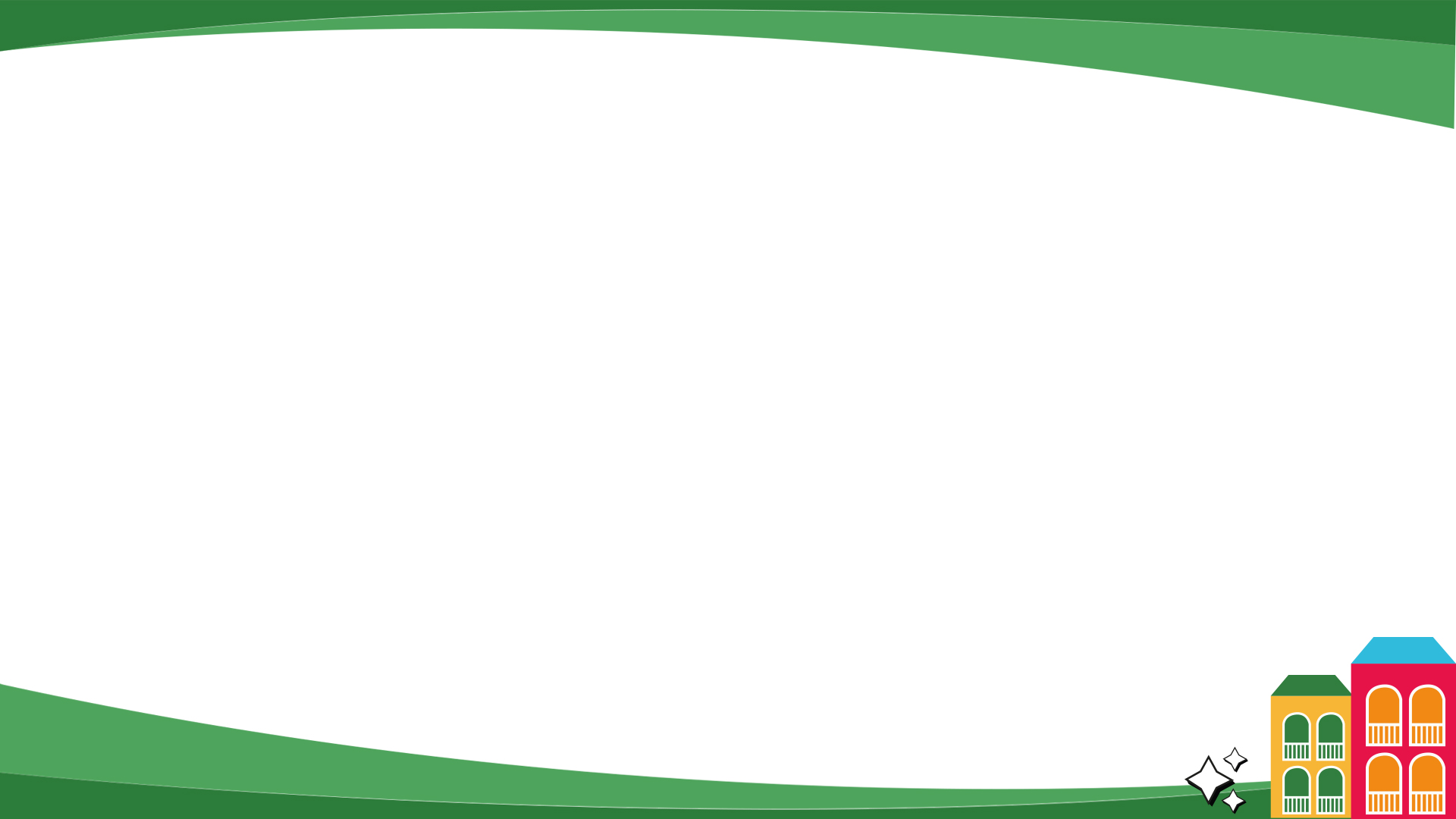 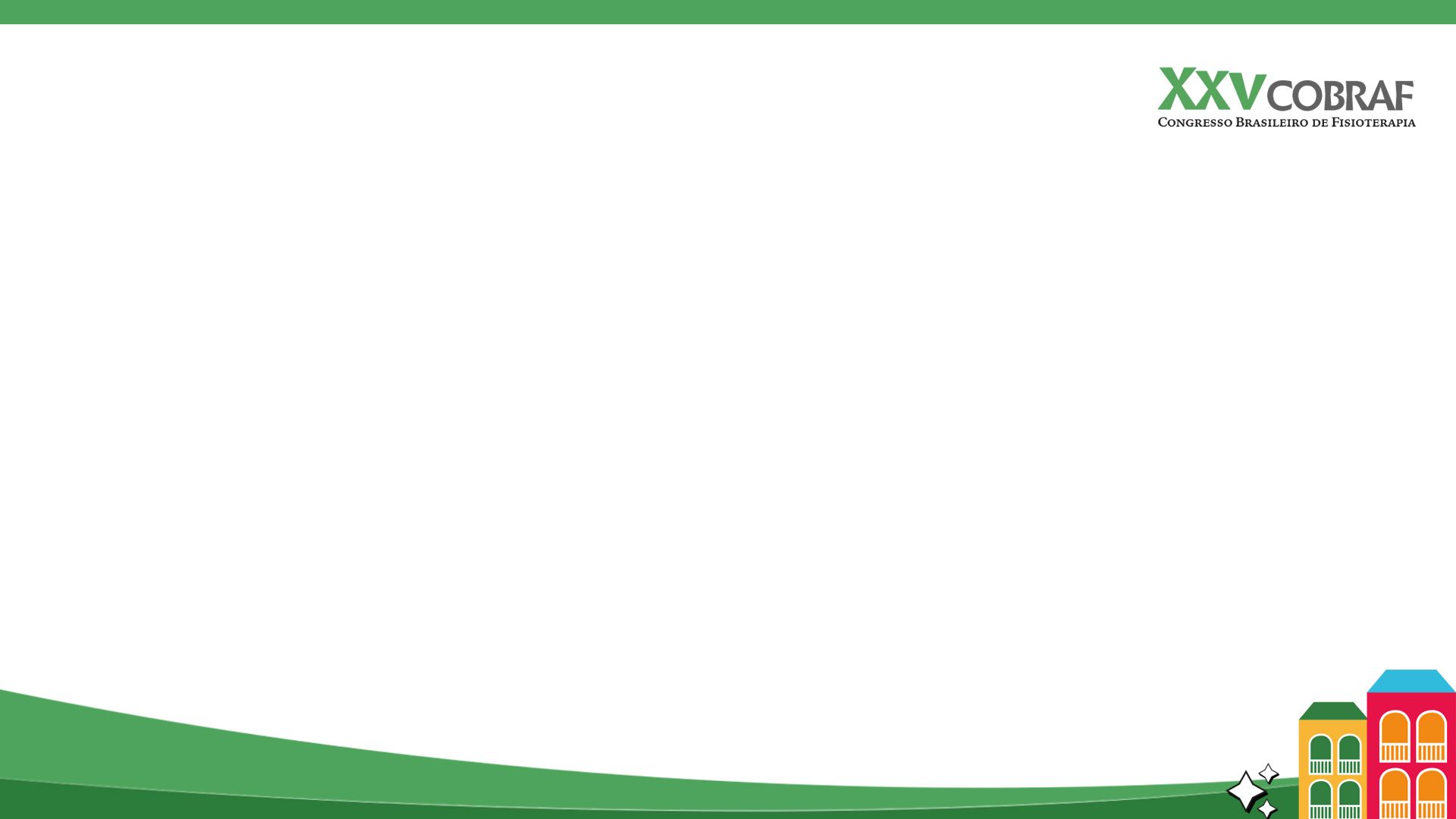 Título do slide vem aqui
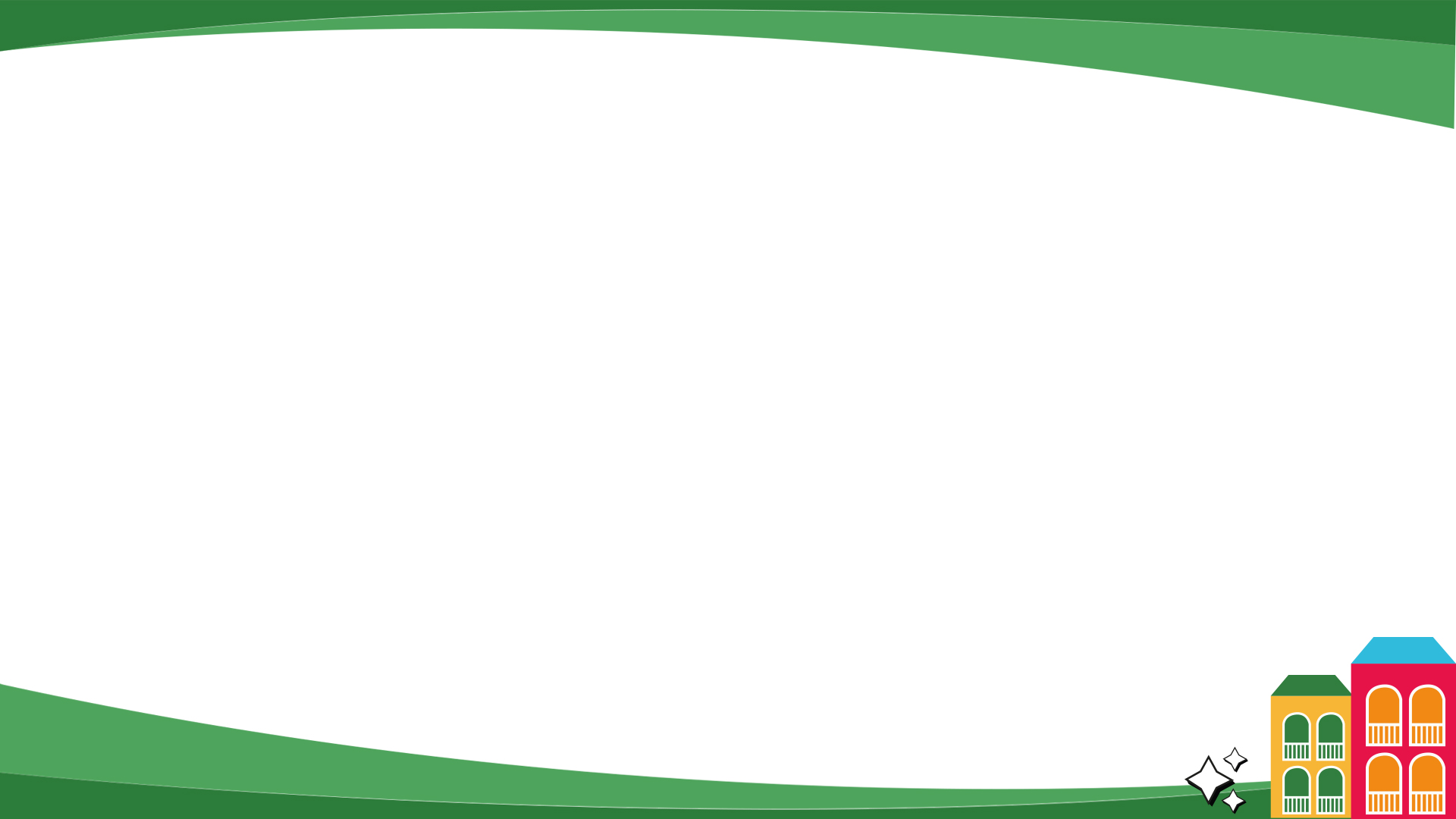 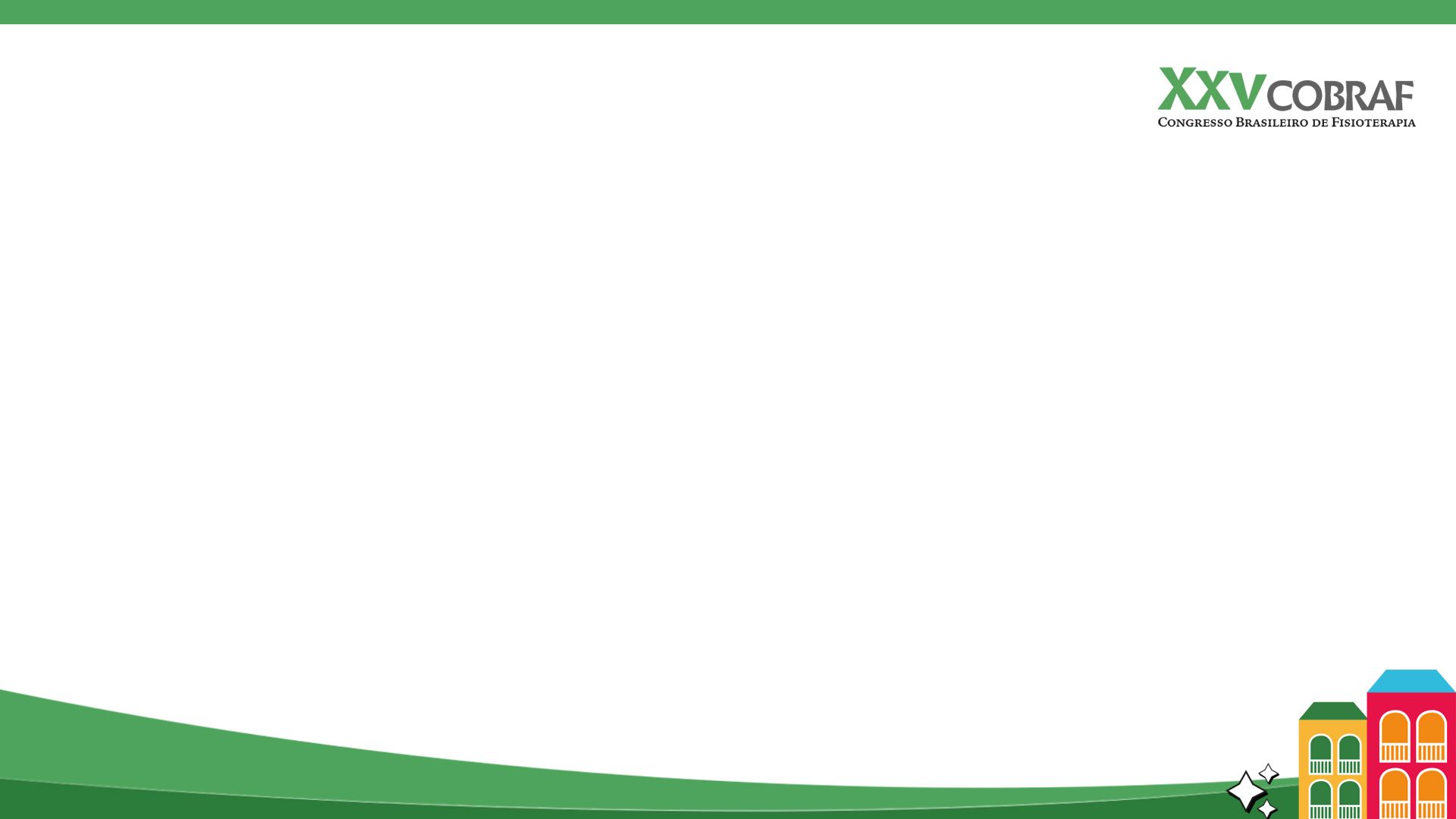 Título do slide vem aqui
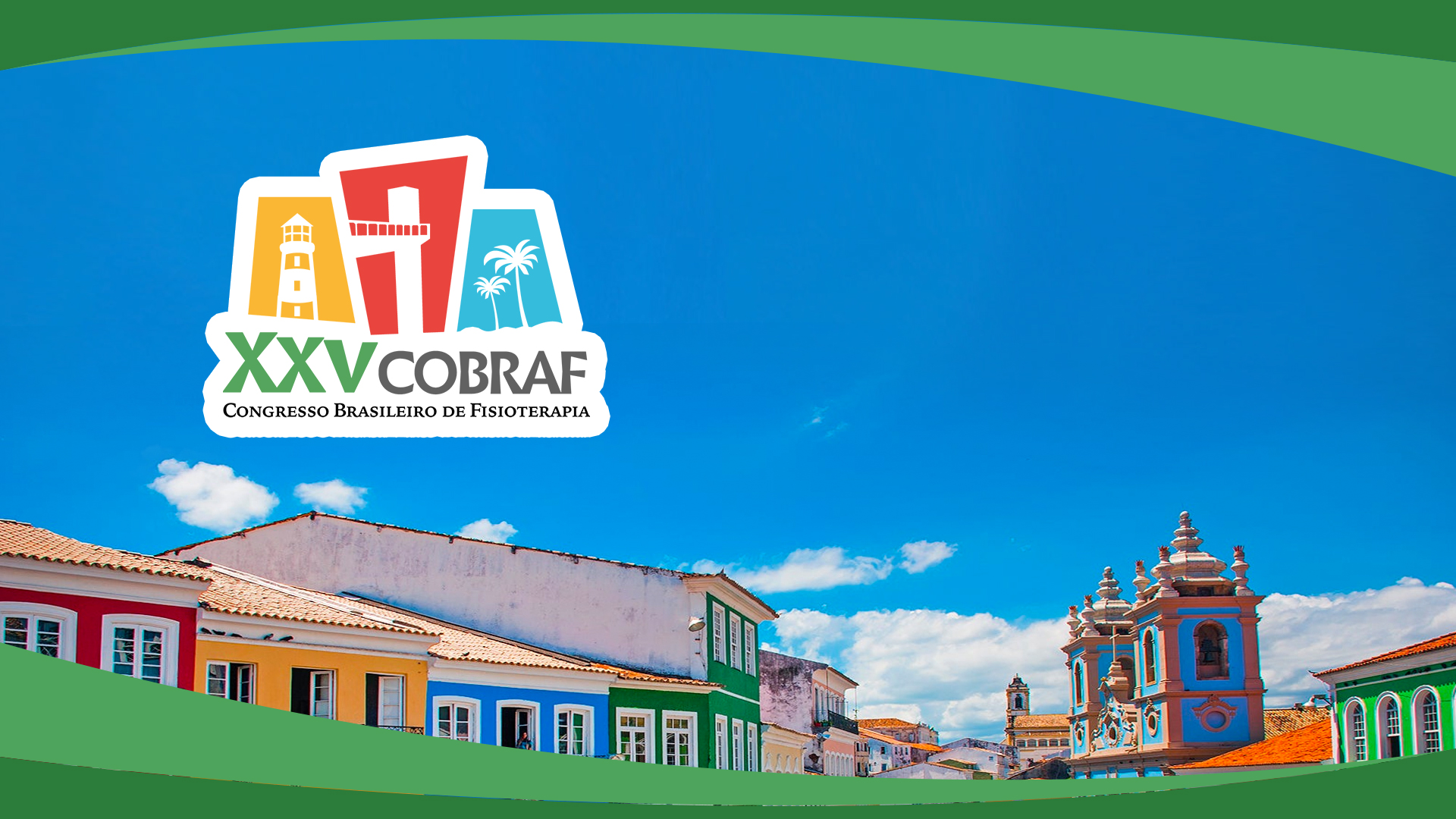 Obrigado!
Texto final de agradecimento